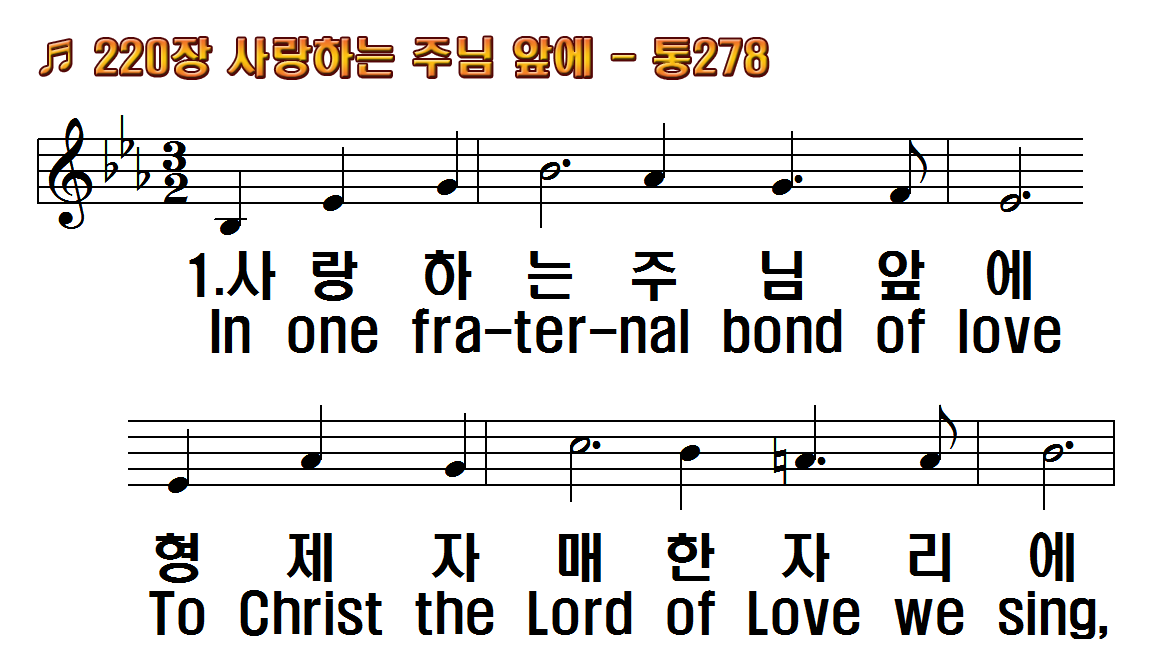 1.사랑하는 주님 앞에 형제자매
2.사랑하는 주님 앞에 온갖 충성
3.사랑하는 주님 예수 같은 주로
1.As Jesus did, so, Lord, may
2.To Christ the Lord of Love,
3.If Jesus Christ of Love,
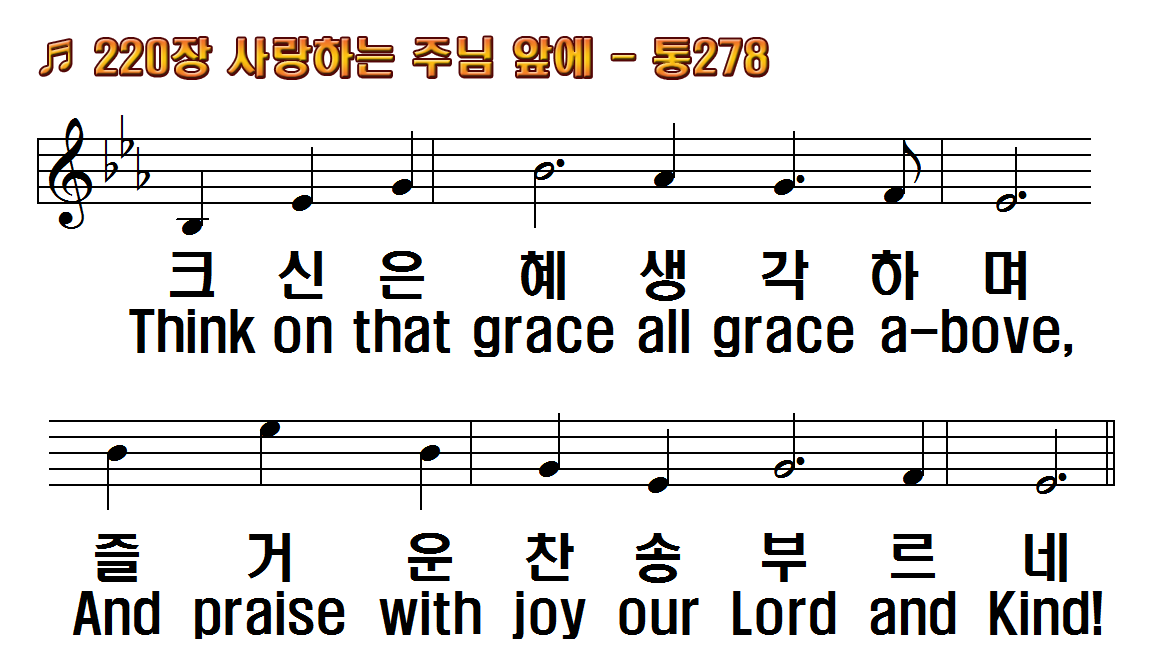 1.사랑하는 주님 앞에 형제자매
2.사랑하는 주님 앞에 온갖 충성
3.사랑하는 주님 예수 같은 주로
1.As Jesus did, so, Lord, may
2.To Christ the Lord of Love,
3.If Jesus Christ of Love,
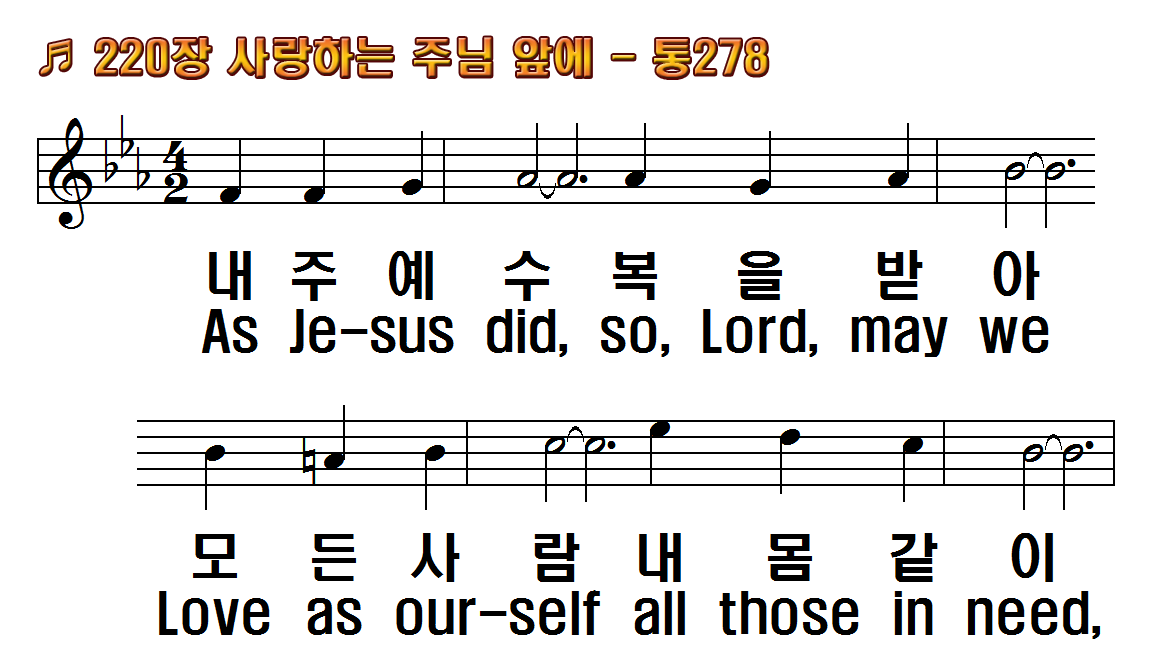 1.사랑하는 주님 앞에 형제자매
2.사랑하는 주님 앞에 온갖 충성
3.사랑하는 주님 예수 같은 주로
1.As Jesus did, so, Lord, may
2.To Christ the Lord of Love,
3.If Jesus Christ of Love,
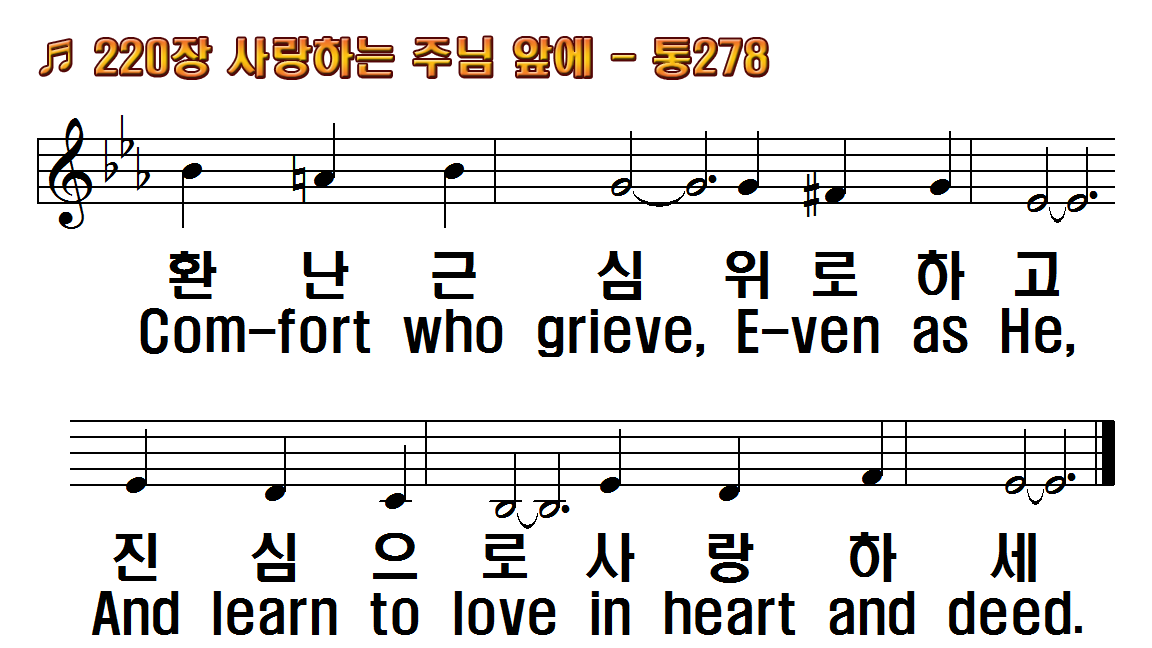 1.사랑하는 주님 앞에 형제자매
2.사랑하는 주님 앞에 온갖 충성
3.사랑하는 주님 예수 같은 주로
1.As Jesus did, so, Lord, may
2.To Christ the Lord of Love,
3.If Jesus Christ of Love,
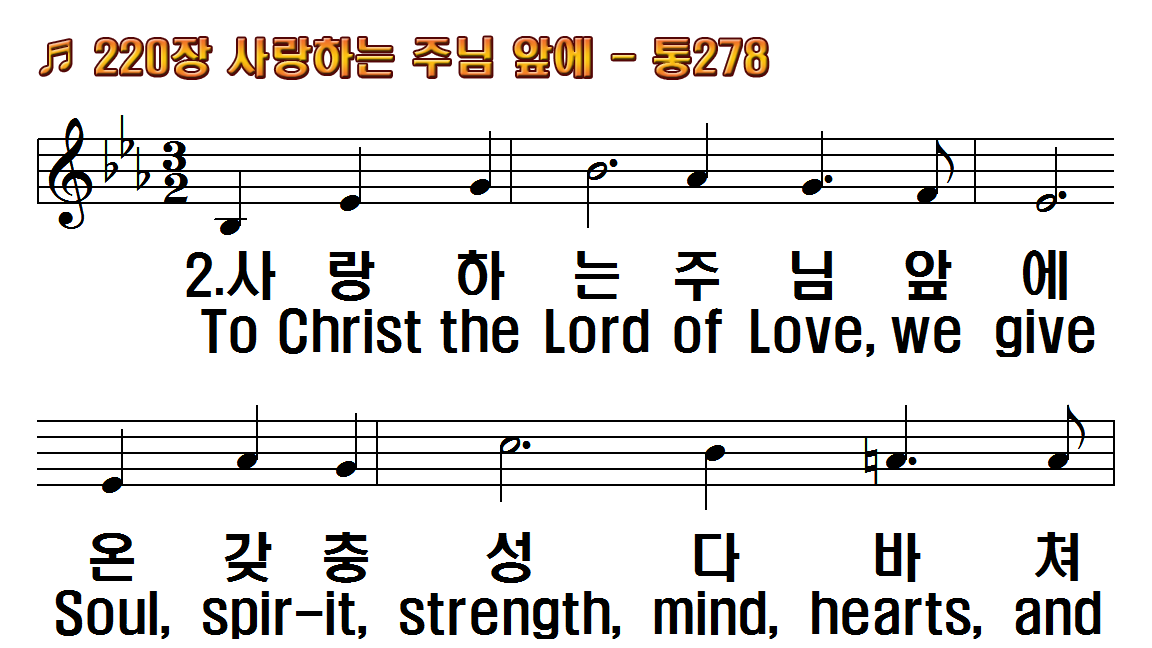 1.사랑하는 주님 앞에 형제자매
2.사랑하는 주님 앞에 온갖 충성
3.사랑하는 주님 예수 같은 주로
1.As Jesus did, so, Lord, may
2.To Christ the Lord of Love,
3.If Jesus Christ of Love,
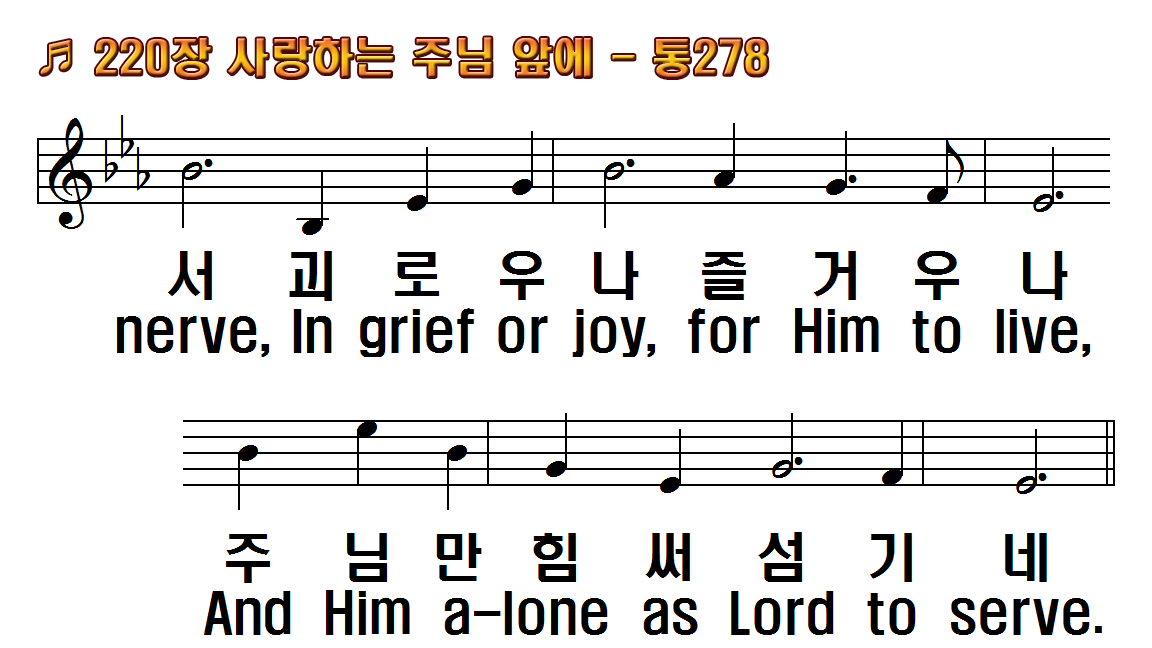 1.사랑하는 주님 앞에 형제자매
2.사랑하는 주님 앞에 온갖 충성
3.사랑하는 주님 예수 같은 주로
1.As Jesus did, so, Lord, may
2.To Christ the Lord of Love,
3.If Jesus Christ of Love,
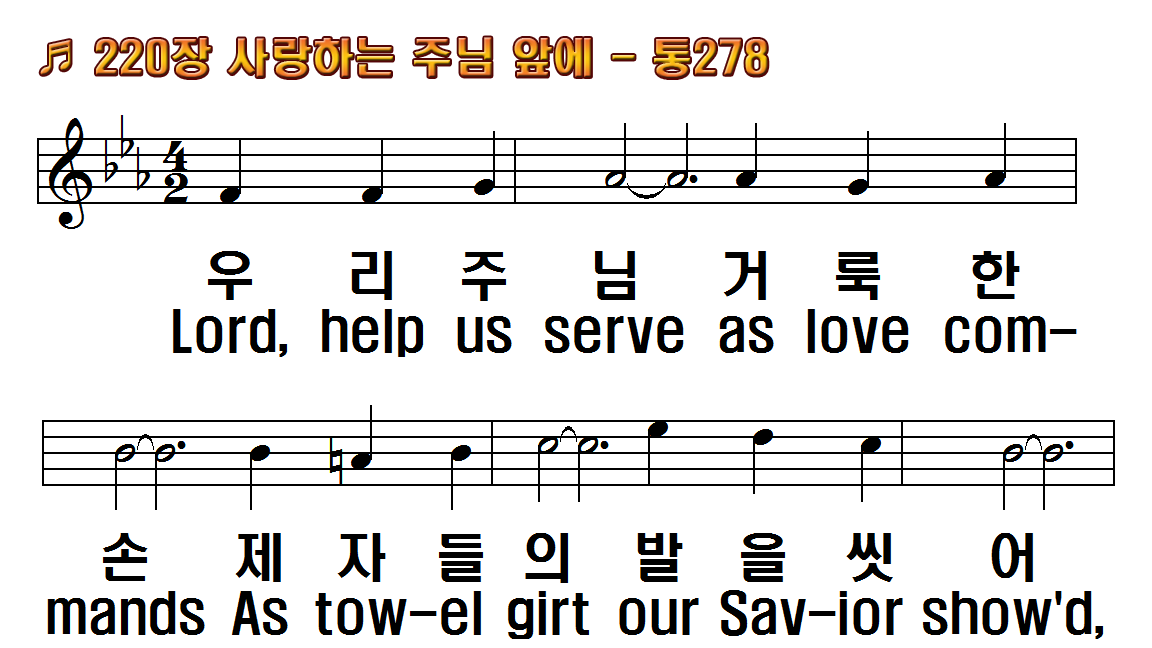 1.사랑하는 주님 앞에 형제자매
2.사랑하는 주님 앞에 온갖 충성
3.사랑하는 주님 예수 같은 주로
1.As Jesus did, so, Lord, may
2.To Christ the Lord of Love,
3.If Jesus Christ of Love,
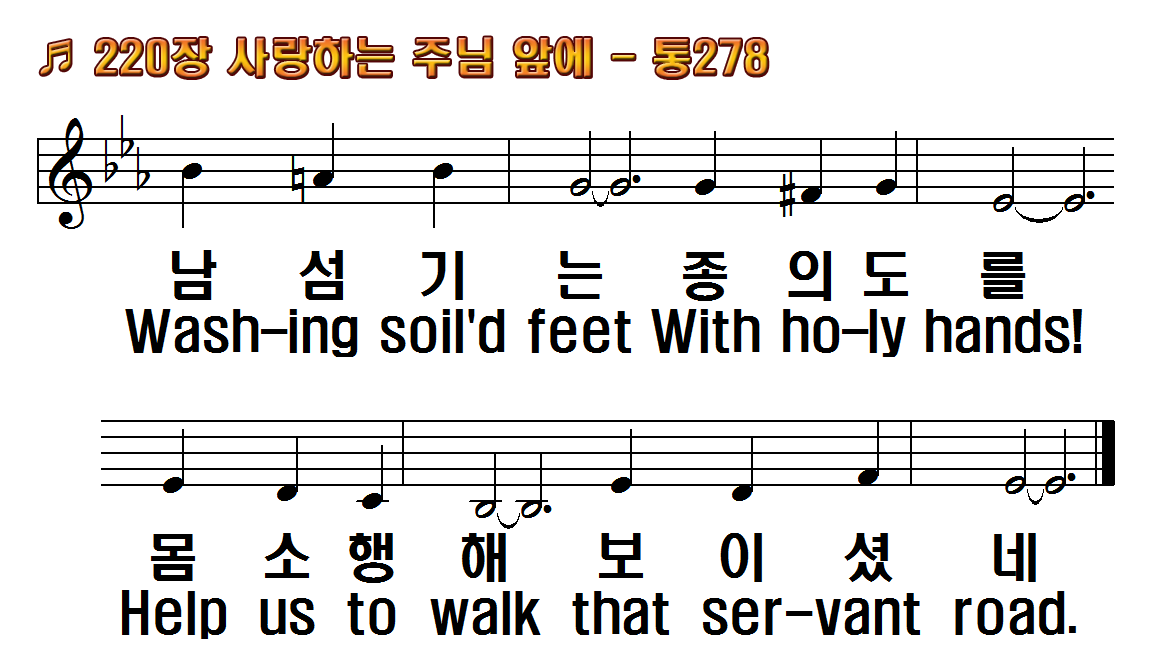 1.사랑하는 주님 앞에 형제자매
2.사랑하는 주님 앞에 온갖 충성
3.사랑하는 주님 예수 같은 주로
1.As Jesus did, so, Lord, may
2.To Christ the Lord of Love,
3.If Jesus Christ of Love,
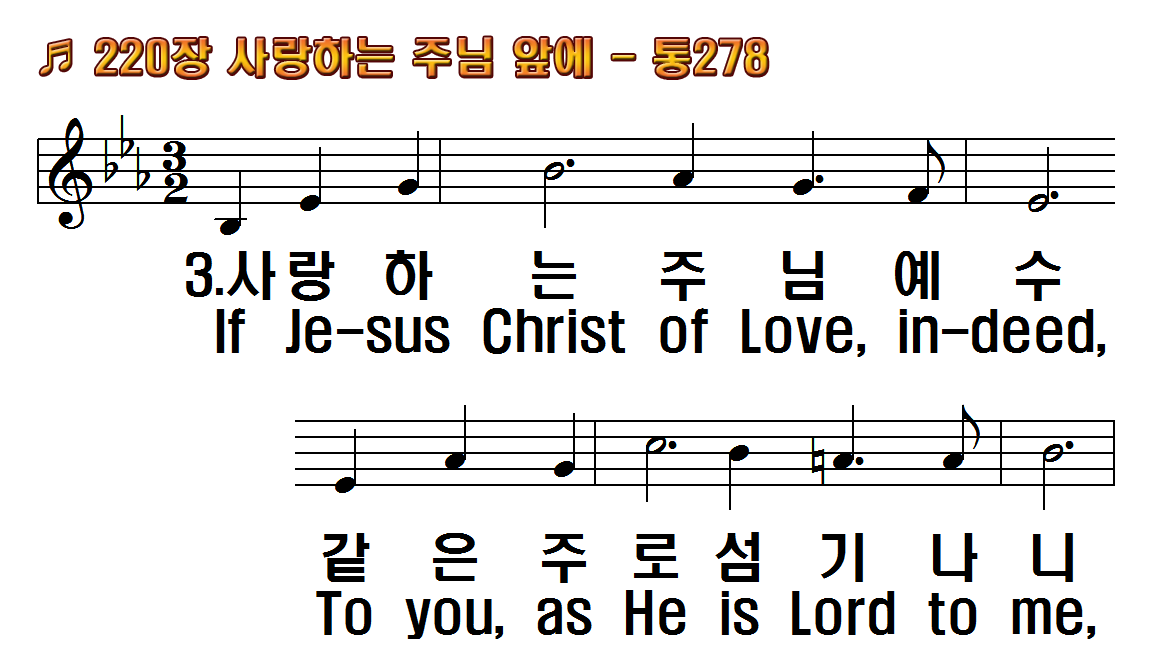 1.사랑하는 주님 앞에 형제자매
2.사랑하는 주님 앞에 온갖 충성
3.사랑하는 주님 예수 같은 주로
1.As Jesus did, so, Lord, may
2.To Christ the Lord of Love,
3.If Jesus Christ of Love,
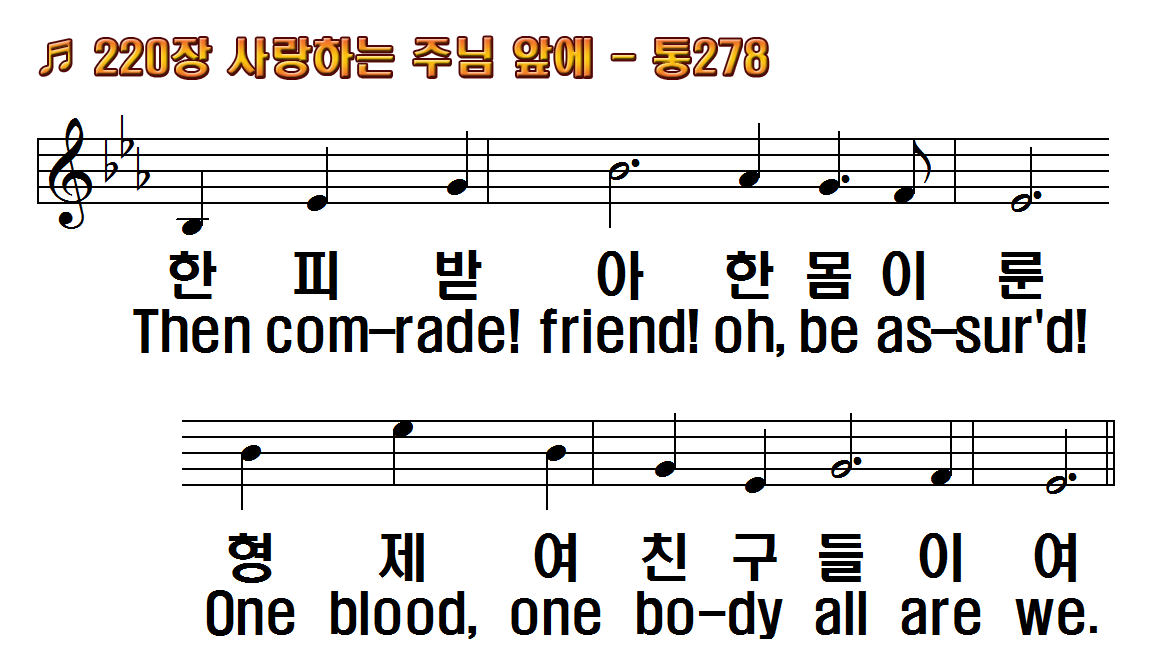 1.사랑하는 주님 앞에 형제자매
2.사랑하는 주님 앞에 온갖 충성
3.사랑하는 주님 예수 같은 주로
1.As Jesus did, so, Lord, may
2.To Christ the Lord of Love,
3.If Jesus Christ of Love,
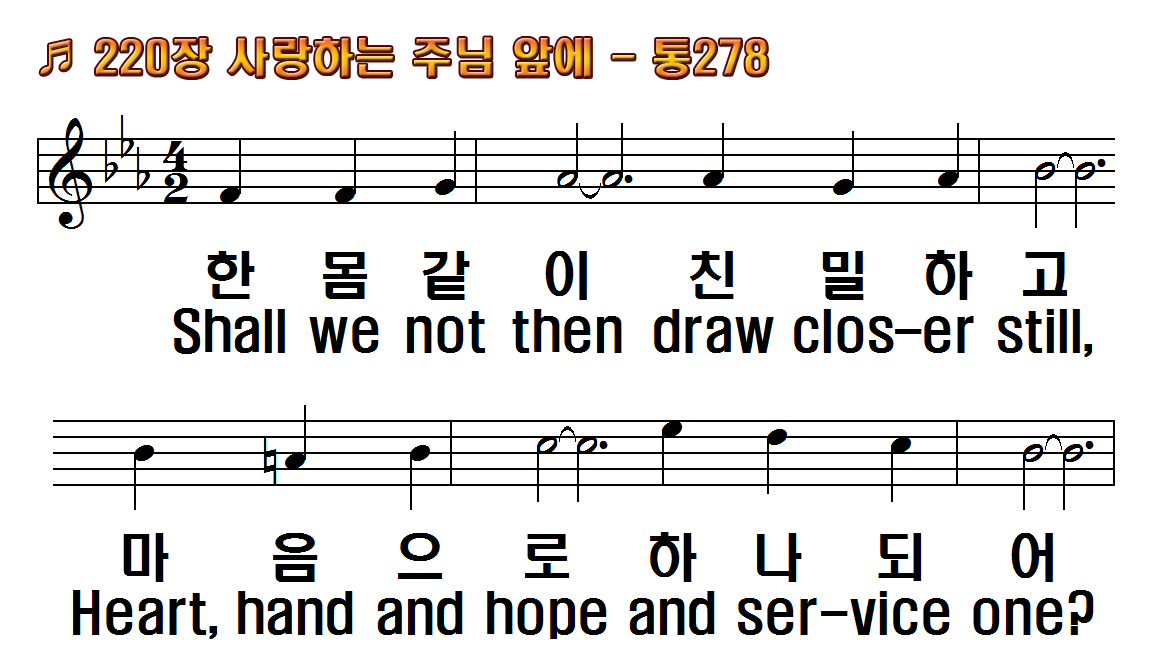 1.사랑하는 주님 앞에 형제자매
2.사랑하는 주님 앞에 온갖 충성
3.사랑하는 주님 예수 같은 주로
1.As Jesus did, so, Lord, may
2.To Christ the Lord of Love,
3.If Jesus Christ of Love,
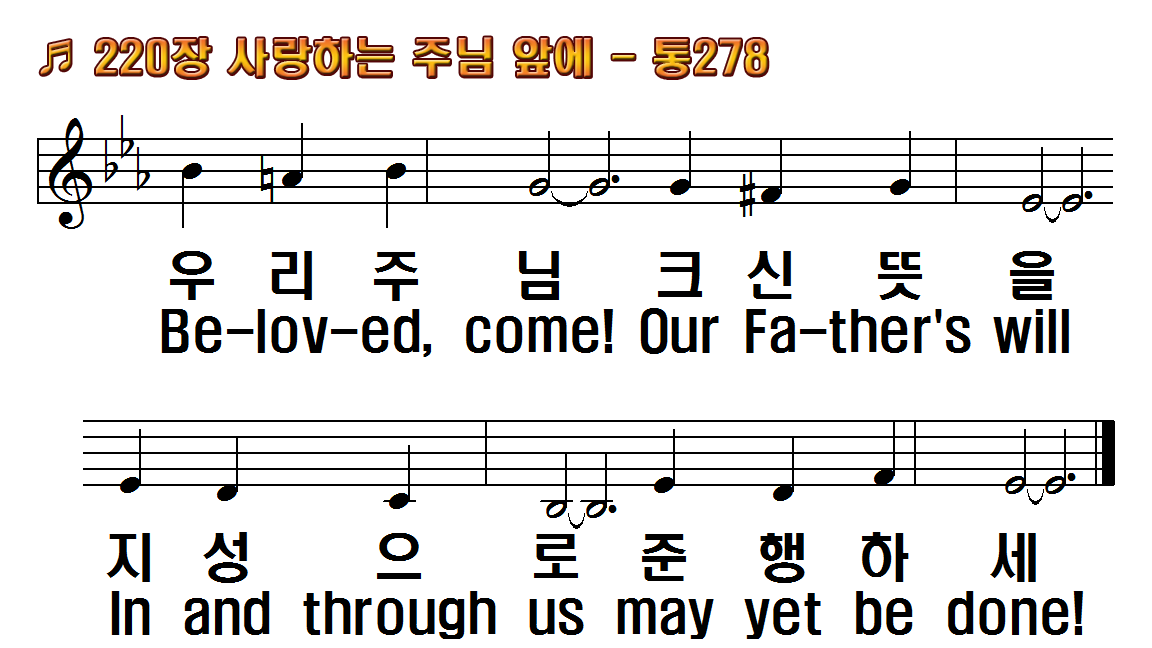 1.사랑하는 주님 앞에 형제자매
2.사랑하는 주님 앞에 온갖 충성
3.사랑하는 주님 예수 같은 주로
1.As Jesus did, so, Lord, may
2.To Christ the Lord of Love,
3.If Jesus Christ of Love,
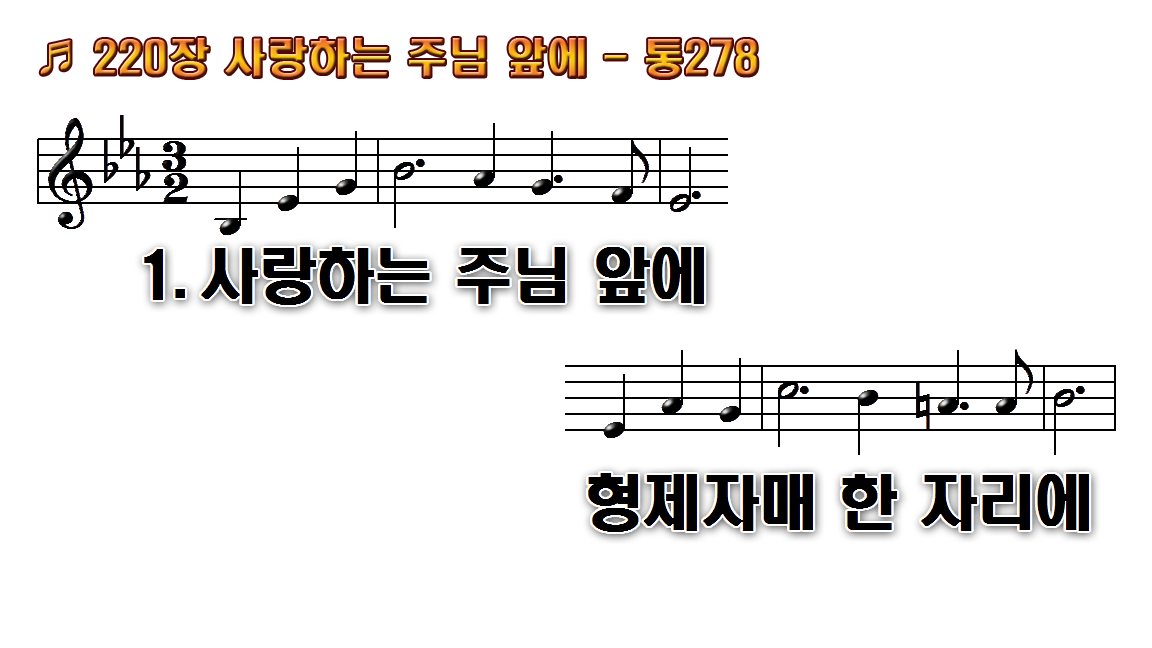 1.사랑하는 주님 앞에 형제자매
2.사랑하는 주님 앞에 온갖 충성
3.사랑하는 주님 예수 같은 주로
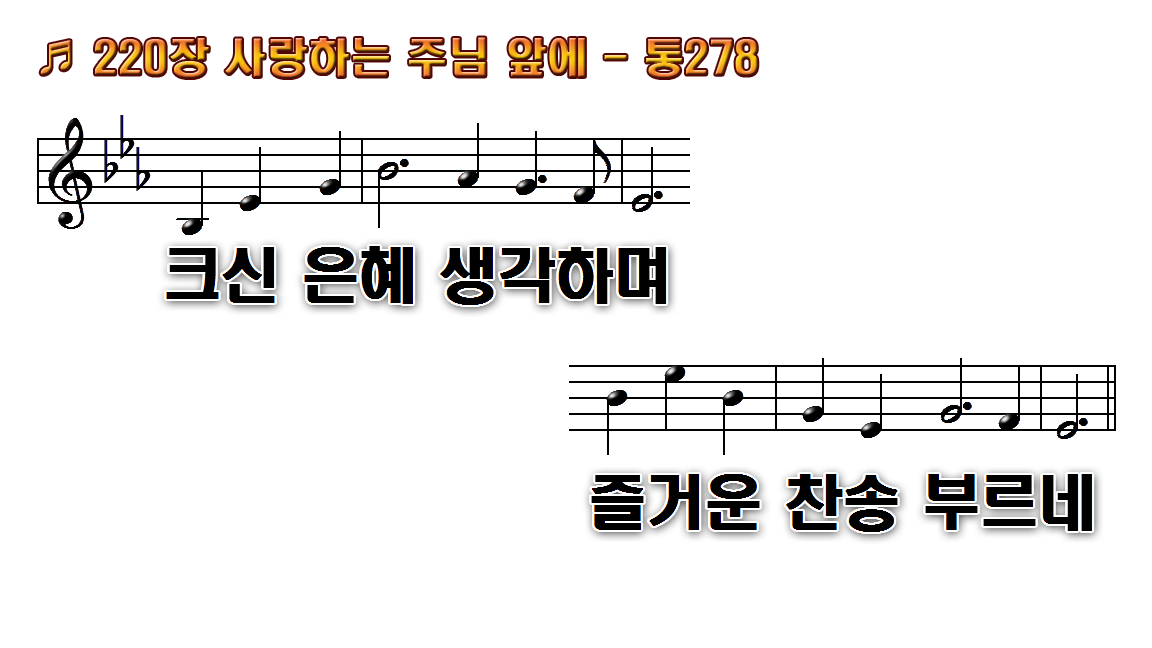 1.사랑하는 주님 앞에 형제자매
2.사랑하는 주님 앞에 온갖 충성
3.사랑하는 주님 예수 같은 주로
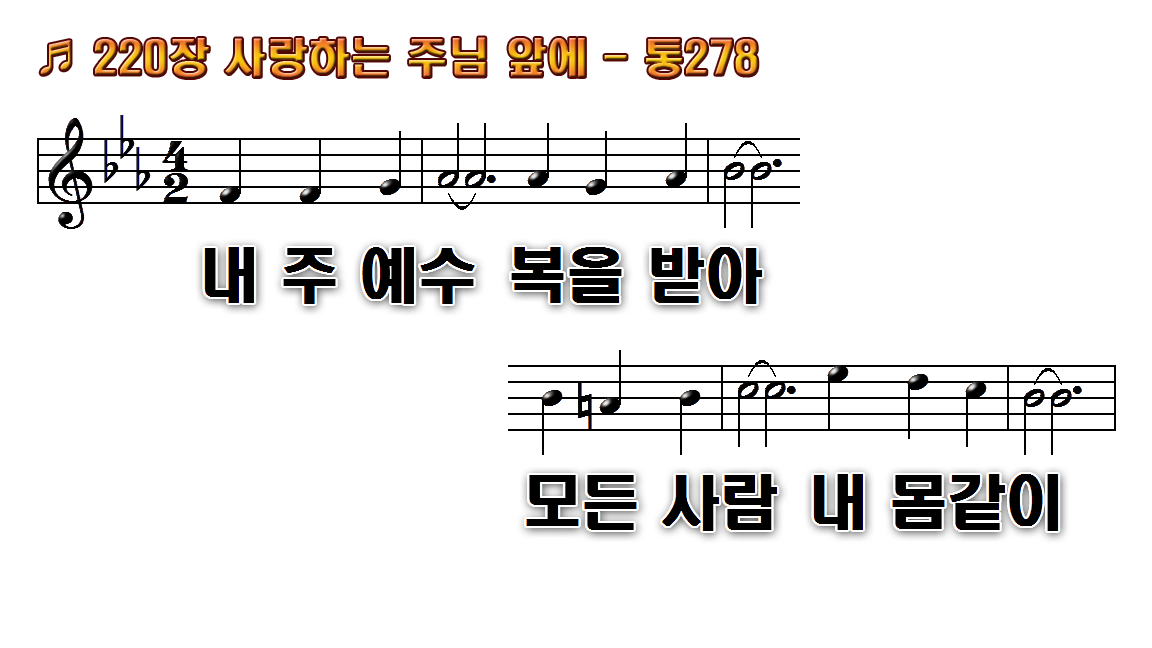 1.사랑하는 주님 앞에 형제자매
2.사랑하는 주님 앞에 온갖 충성
3.사랑하는 주님 예수 같은 주로
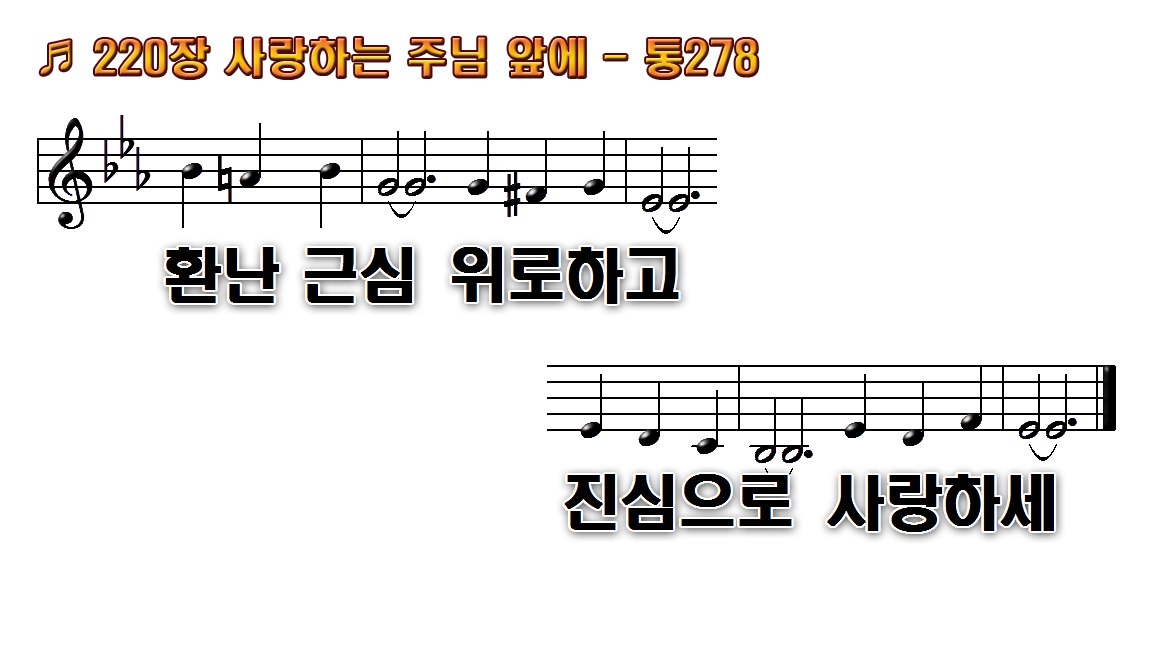 1.사랑하는 주님 앞에 형제자매
2.사랑하는 주님 앞에 온갖 충성
3.사랑하는 주님 예수 같은 주로
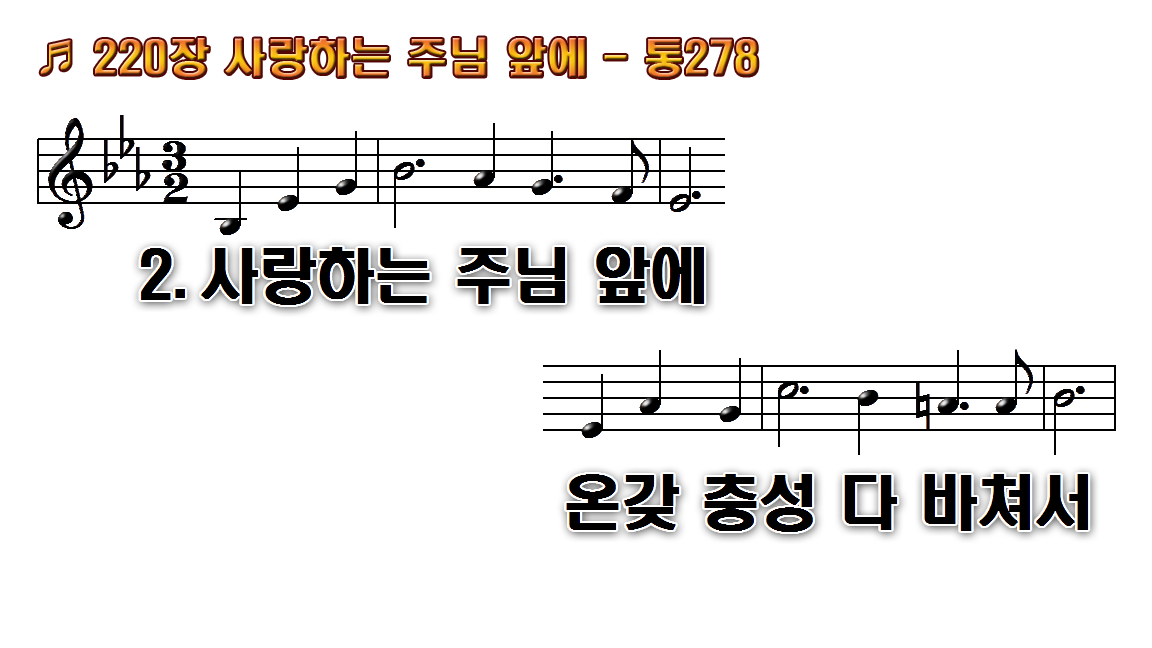 1.사랑하는 주님 앞에 형제자매
2.사랑하는 주님 앞에 온갖 충성
3.사랑하는 주님 예수 같은 주로
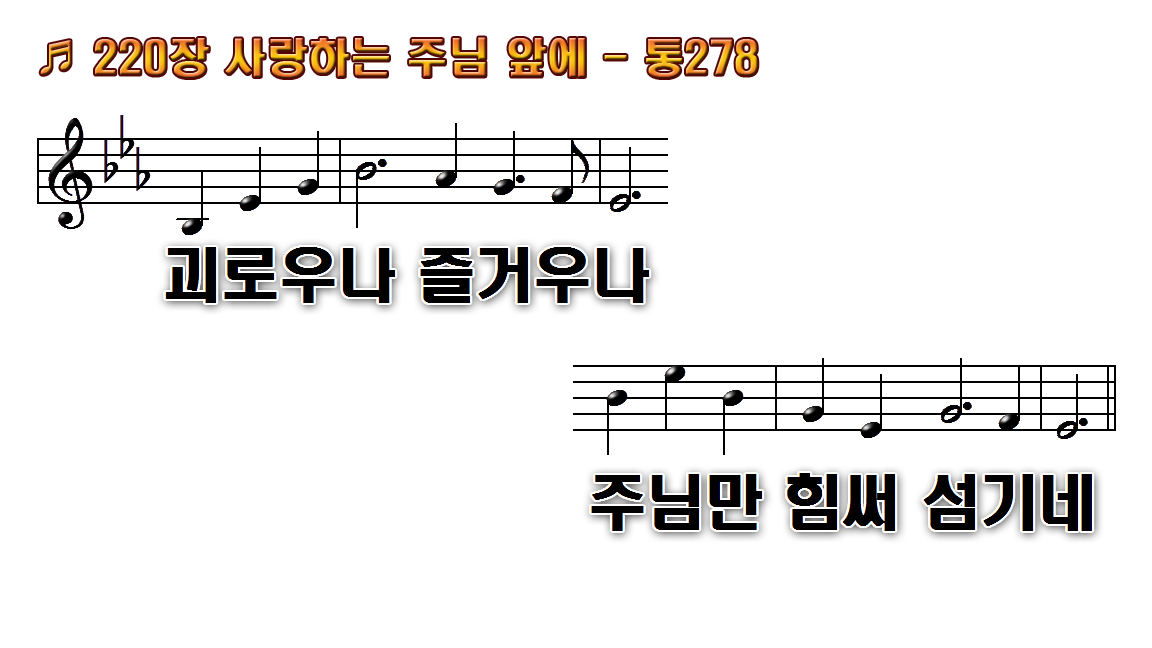 1.사랑하는 주님 앞에 형제자매
2.사랑하는 주님 앞에 온갖 충성
3.사랑하는 주님 예수 같은 주로
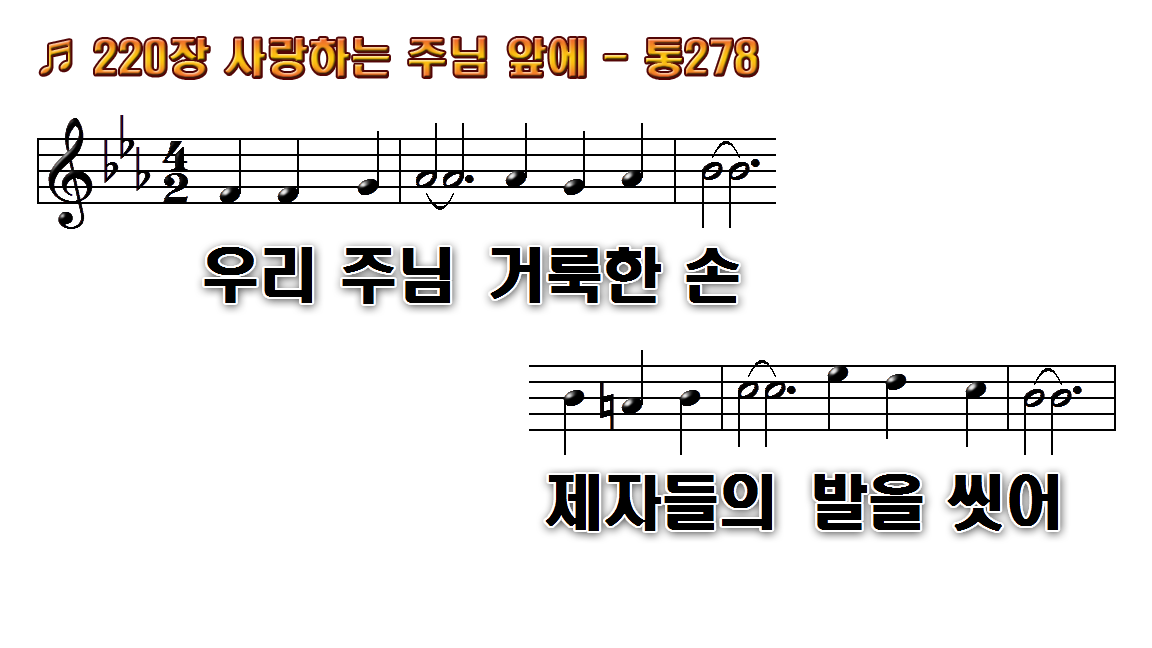 1.사랑하는 주님 앞에 형제자매
2.사랑하는 주님 앞에 온갖 충성
3.사랑하는 주님 예수 같은 주로
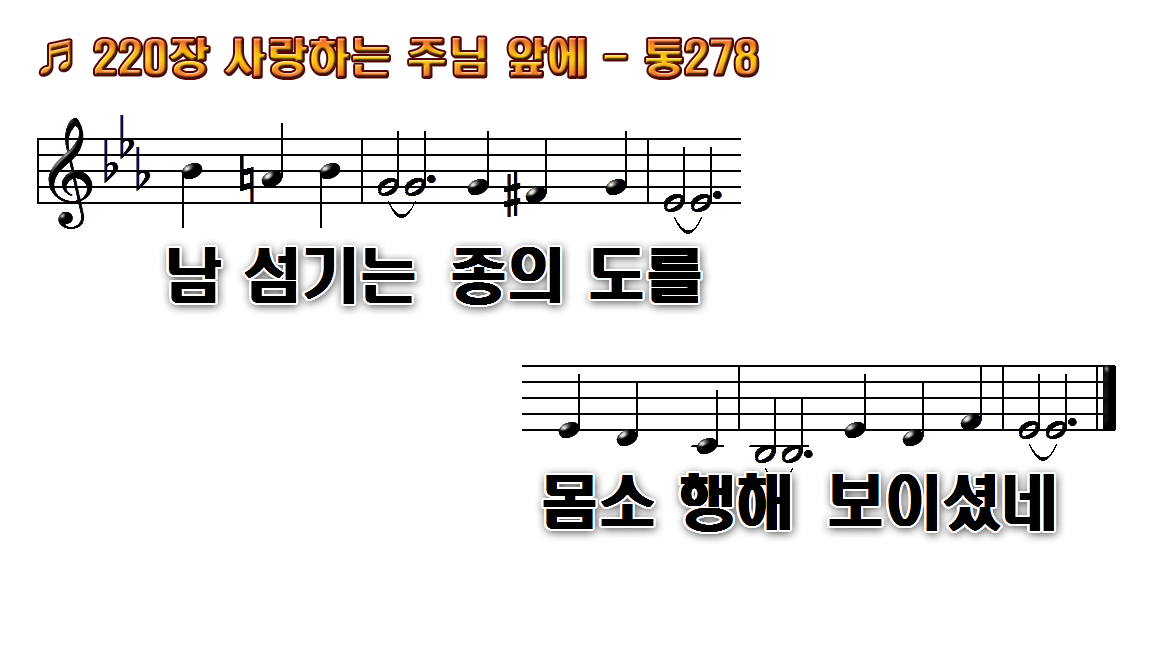 1.사랑하는 주님 앞에 형제자매
2.사랑하는 주님 앞에 온갖 충성
3.사랑하는 주님 예수 같은 주로
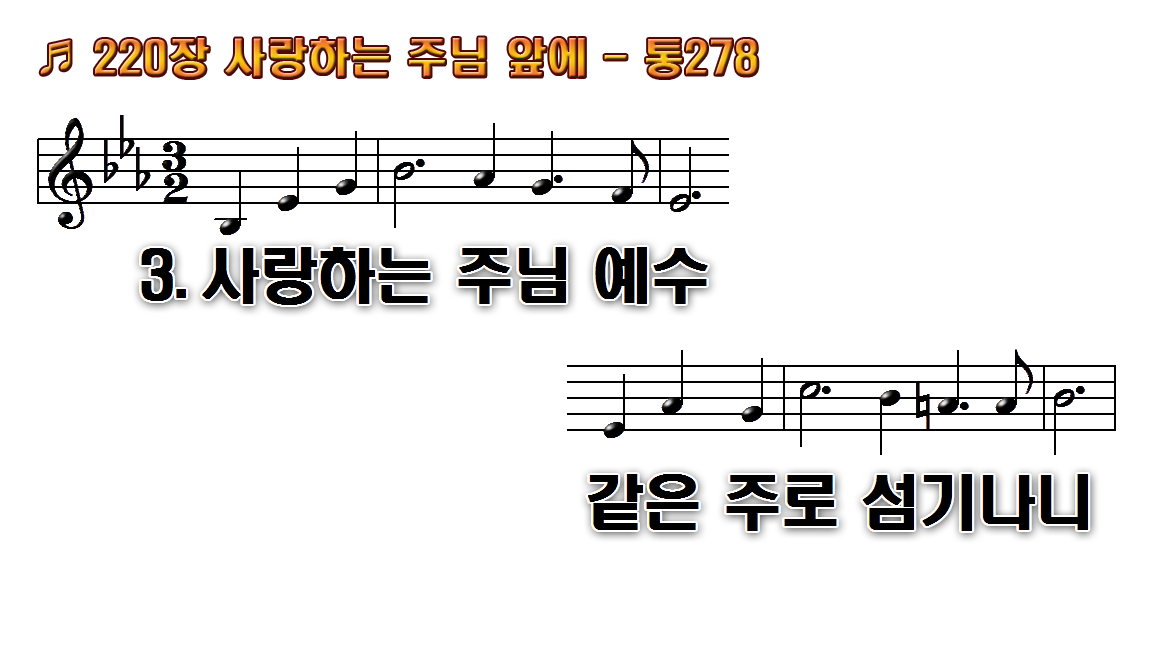 1.사랑하는 주님 앞에 형제자매
2.사랑하는 주님 앞에 온갖 충성
3.사랑하는 주님 예수 같은 주로
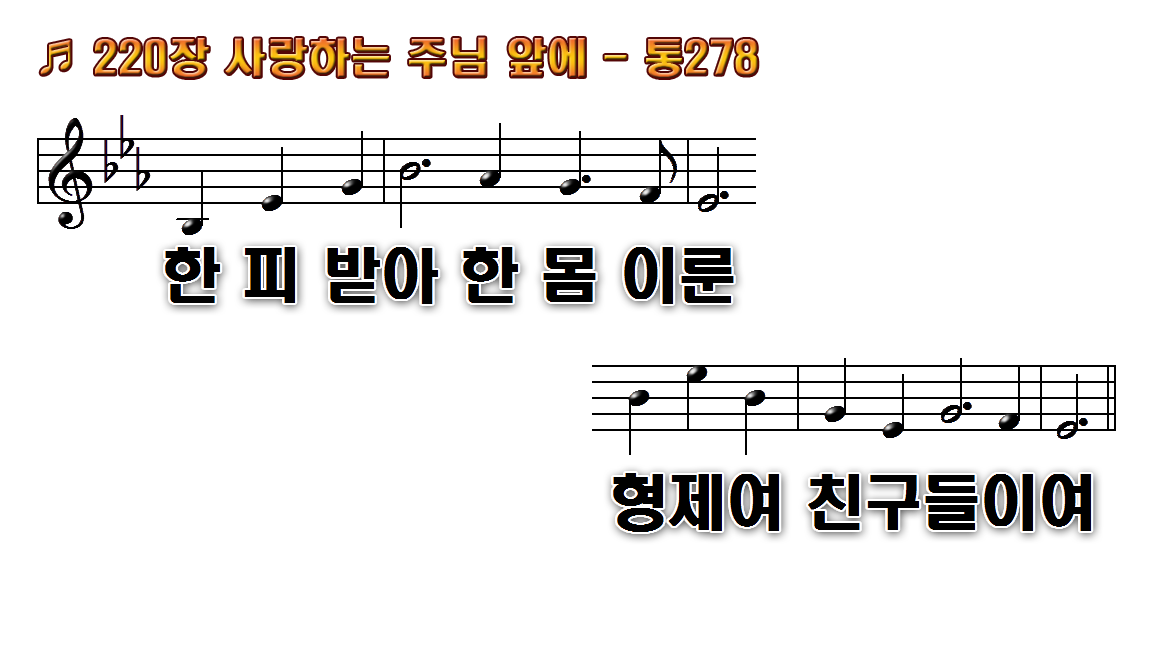 1.사랑하는 주님 앞에 형제자매
2.사랑하는 주님 앞에 온갖 충성
3.사랑하는 주님 예수 같은 주로
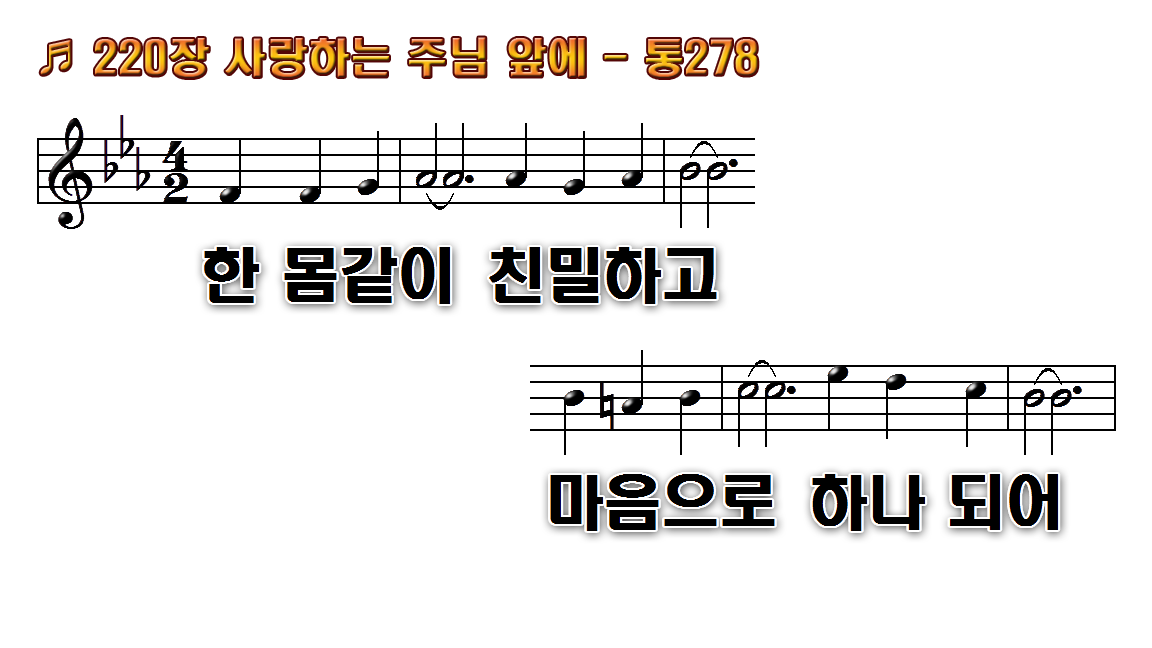 1.사랑하는 주님 앞에 형제자매
2.사랑하는 주님 앞에 온갖 충성
3.사랑하는 주님 예수 같은 주로
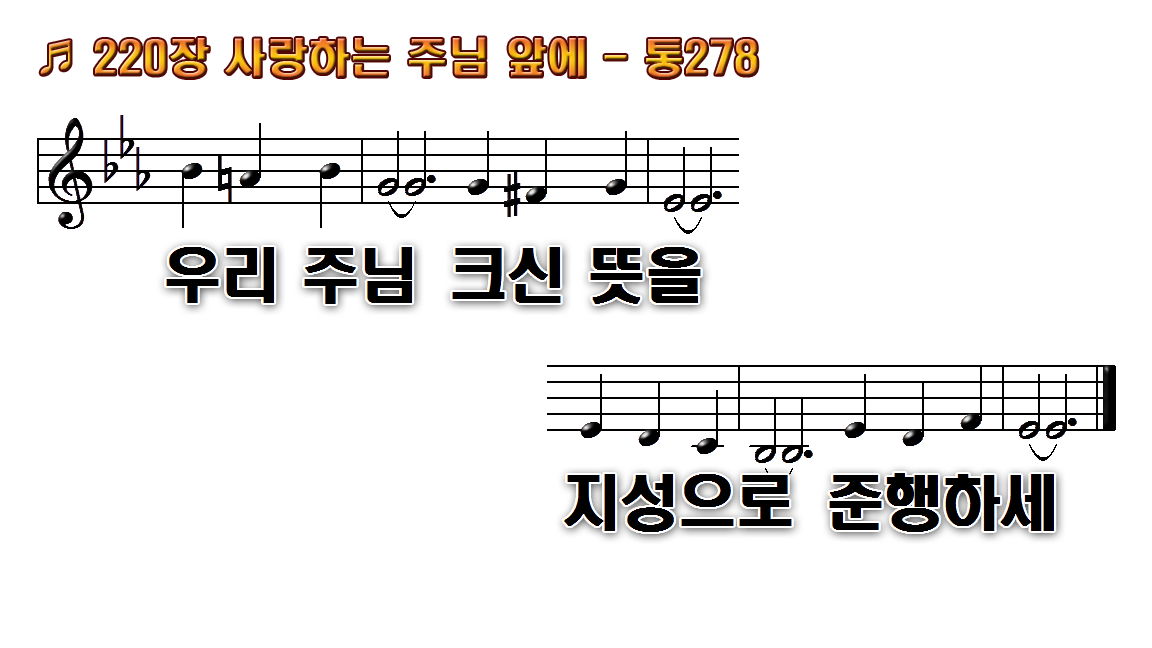 1.사랑하는 주님 앞에 형제자매
2.사랑하는 주님 앞에 온갖 충성
3.사랑하는 주님 예수 같은 주로